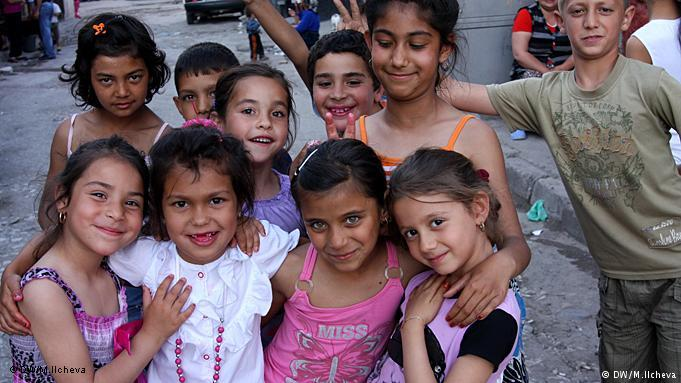 Migracije Roma
Romi su etnička skupina koja živi uglavnom u Europi i Americi čije je podrijetlo s Indijskog poluotoka
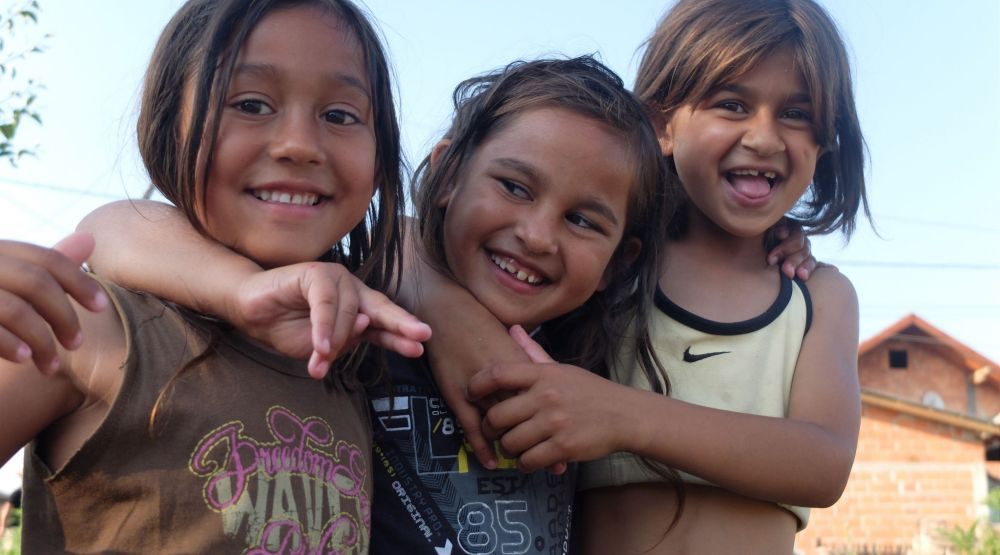 DNK istraživanja  su pokazala da Romi potječu s područja moderne Indije te Pakistana iz kaste Dalit tj. nedodirljivih
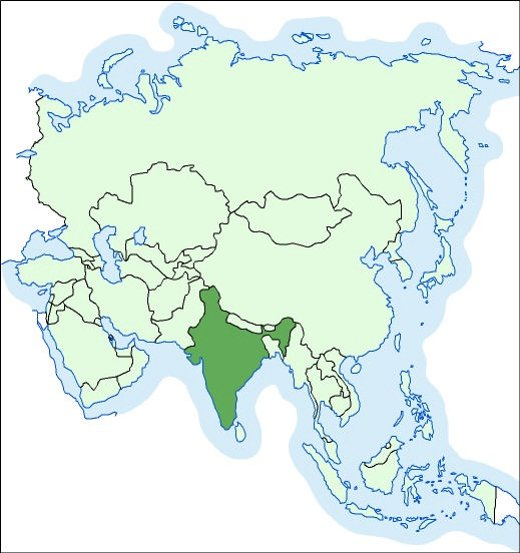 Lingvistički dokazi isto tako potvrđuju indijsko podrijetlo









                          Djeca u Indiji
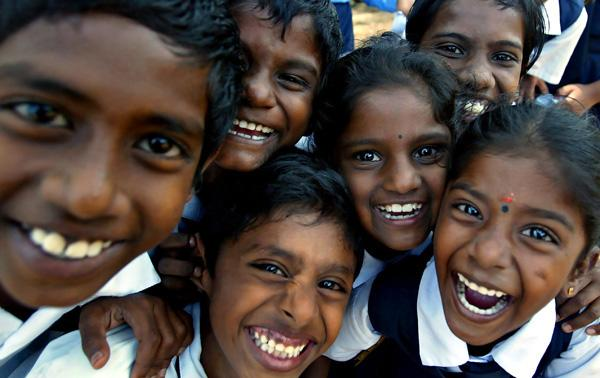 Ukupna populacija Roma se procjenjuje na od 2 do 20 milijuna
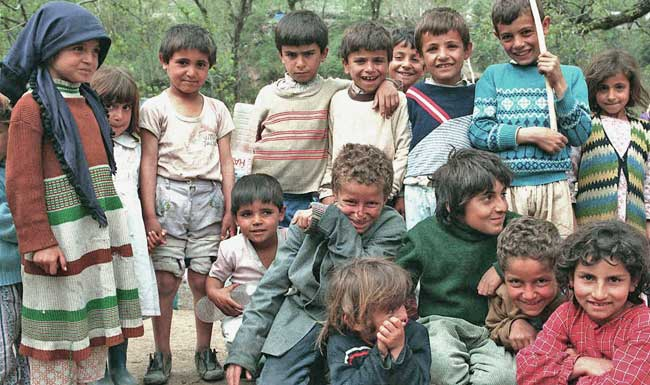 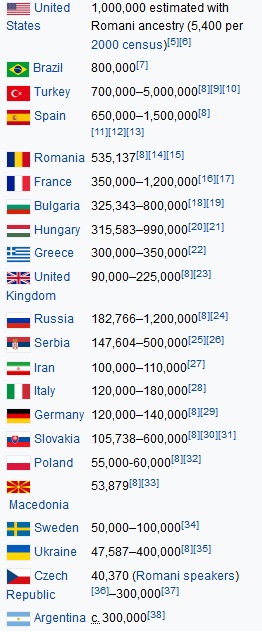 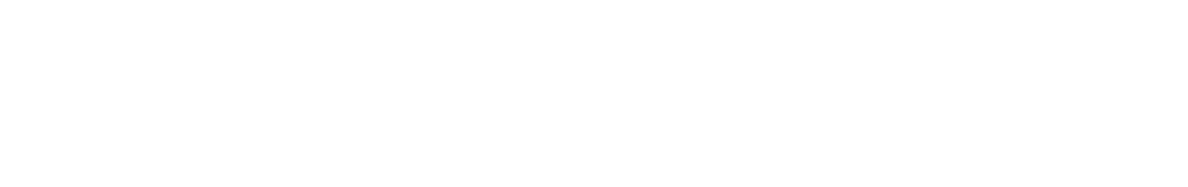 Croatia 	16,975–40,000
Romi su još poznati pod nekoliko imena kao Cigani, Gypsy (eng.), Gitan, Gitano te Sinti
Riječ  Rom znači čovjek
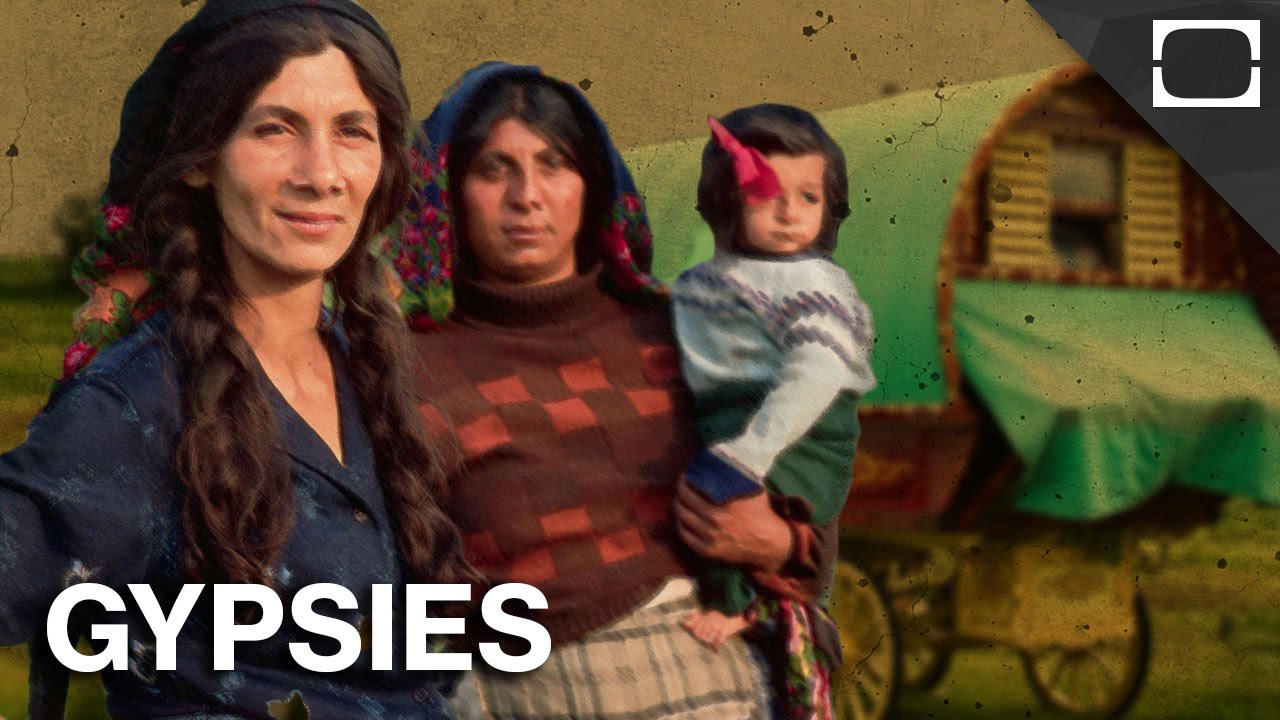 Ostala imena se izvode iz riječi tj. zemljama i pojmovima s kojima su ih ljudi u srednjevjekovnoj Europi povezivali.



 Romi pokraj Berna
 u 15.st
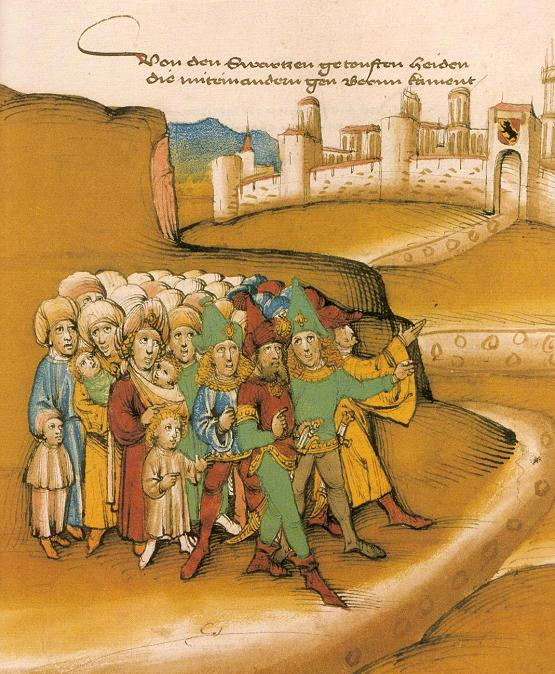 Naziv Gypsy dolazi od Egipcien što znači Egipćanin. 
U Egiptu su Romi bili jedan dio robova
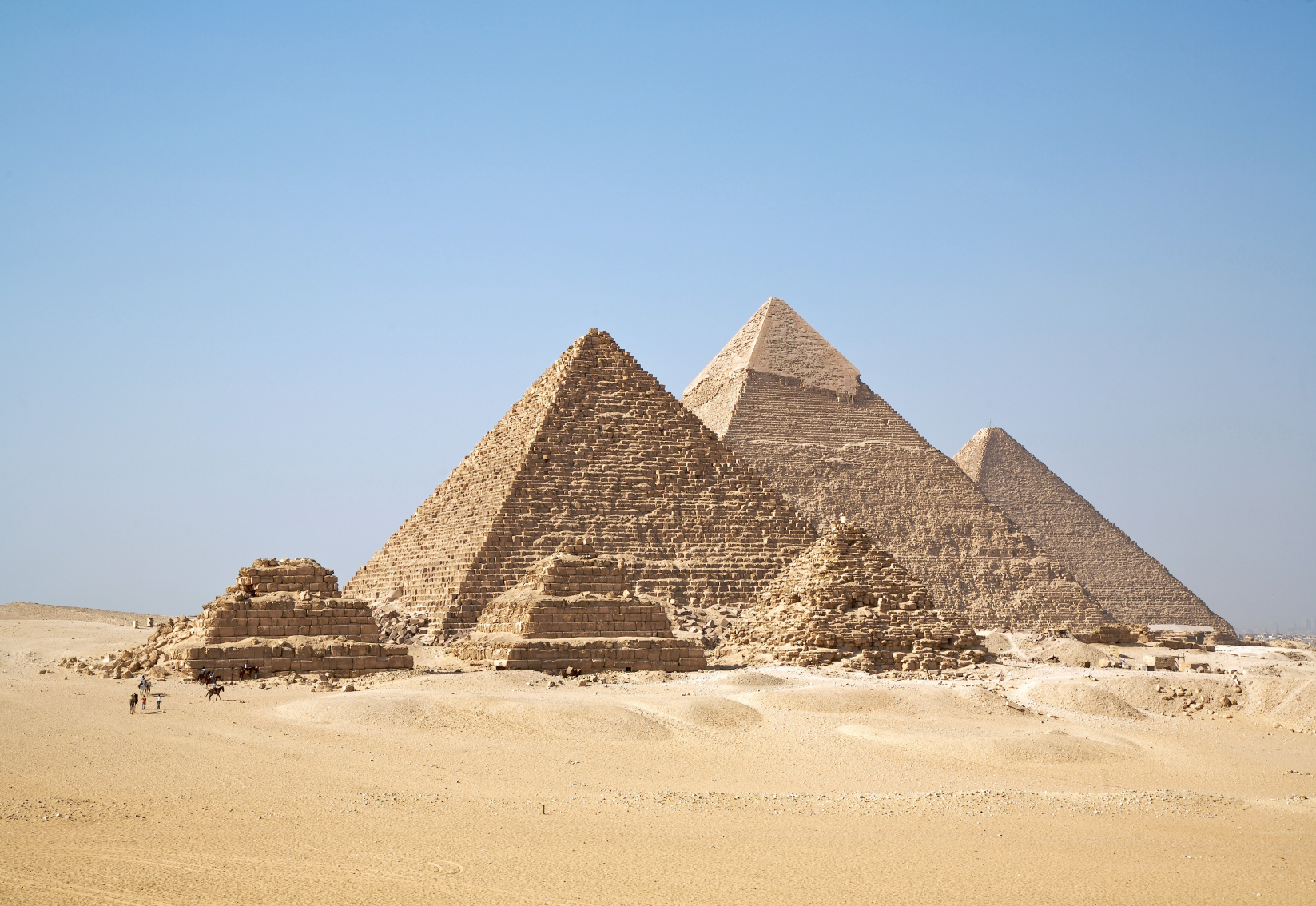 Naziv Cigan dolazi od srednjovjekovne kršćanske sekte Athinganoi (Grčka) s kojom povezuju Rome u srednjem vijeku
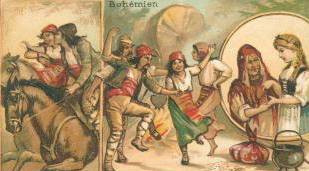 Pošto Romi nisu bilježili svoju povijest putovi njihovih seoba još nisu potpuno jasni
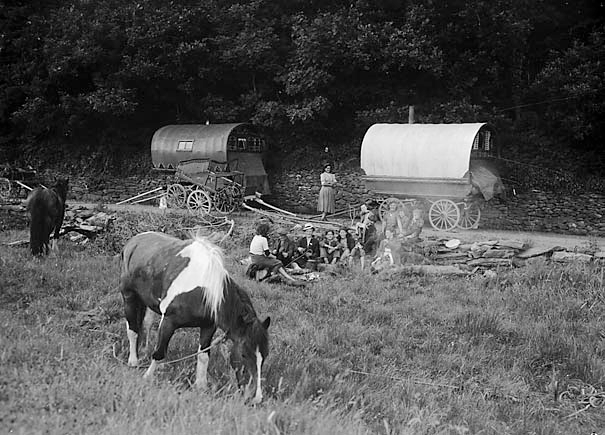 Vjerovatno su izašli iz Indije u 3.st
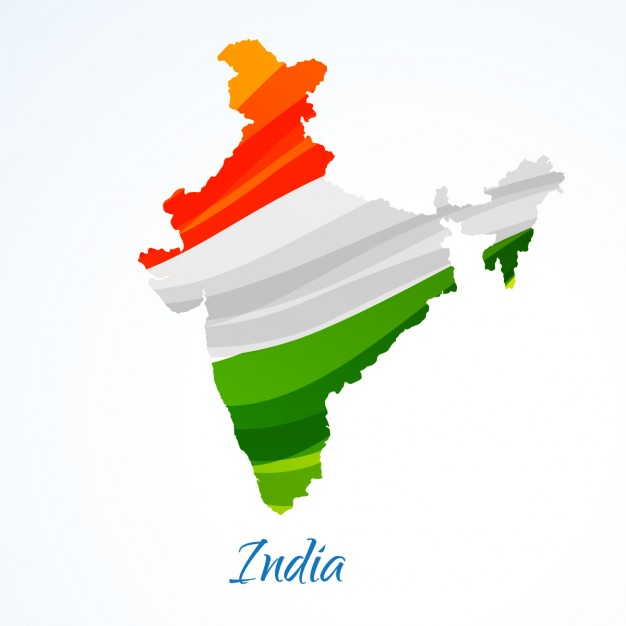 U Perziji su zabilježeni u 6.stoljeću (spominju ih pjesme)
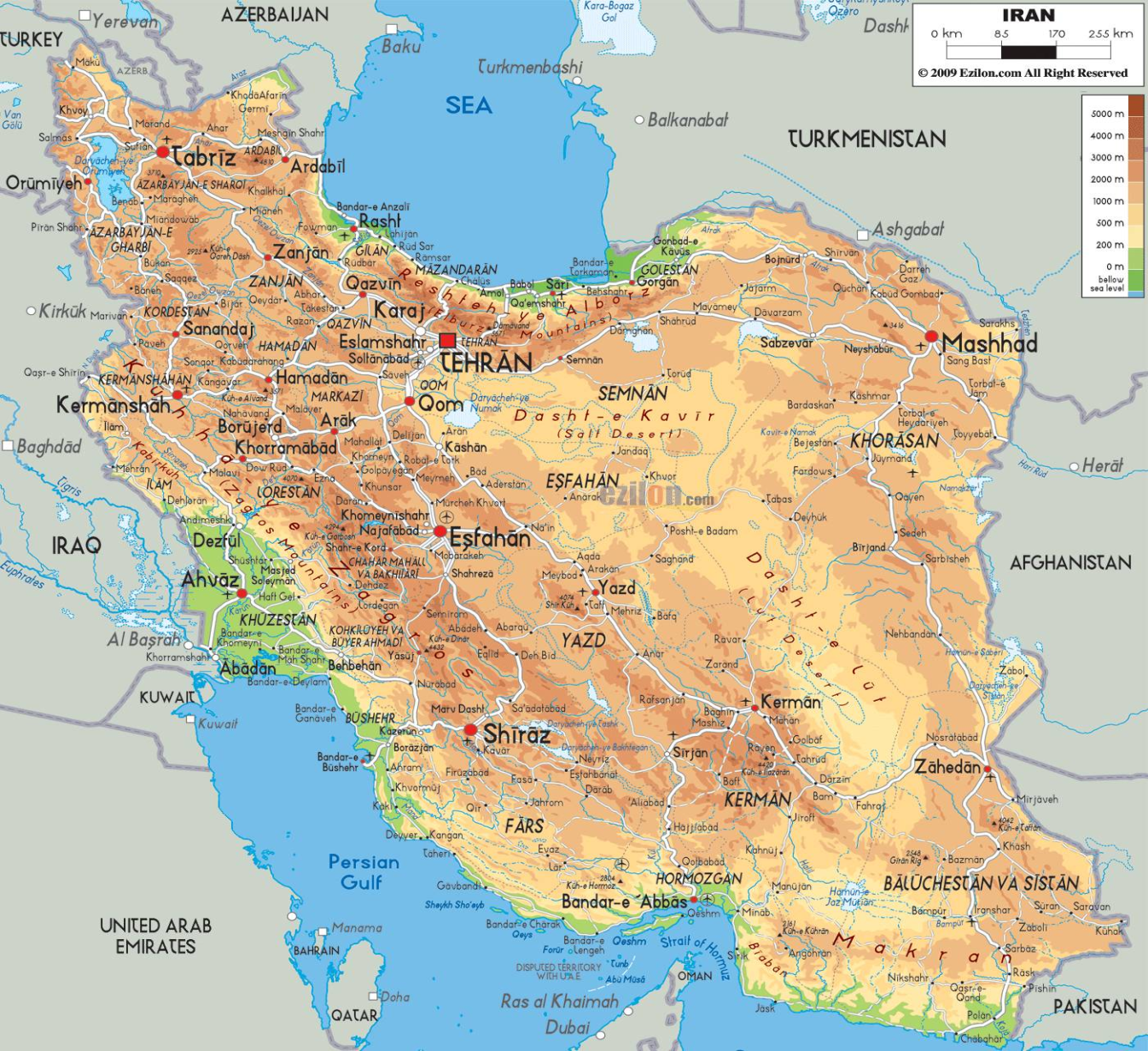 Do Balkana su najvjerovanije stigli u 12. St.
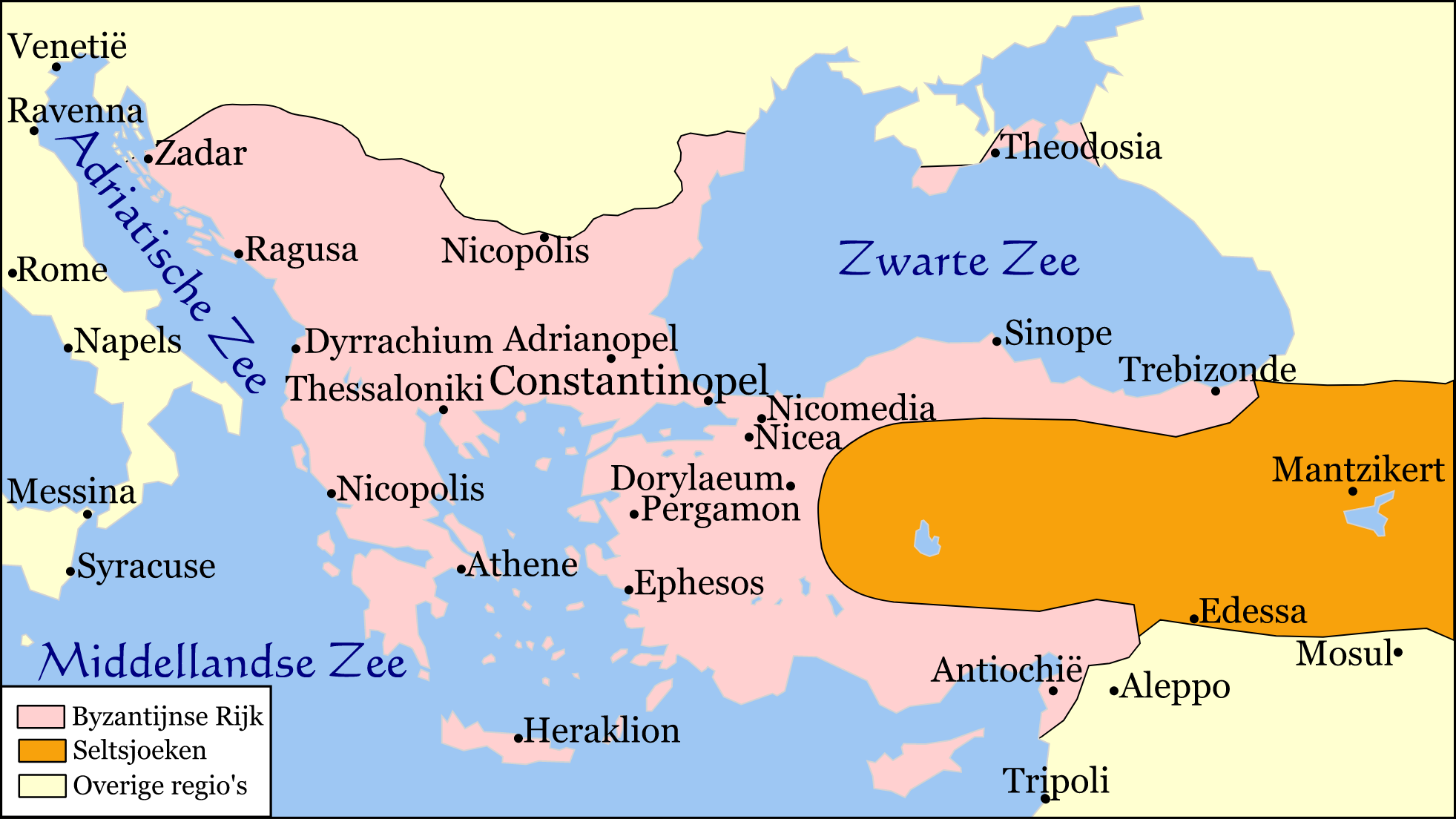 Prvi spomen Roma u Europi je iz 1322. Kad ih u povijesnom izvoru spominje irski franjevac  Simon Semenosis na Kreti u mjestu Heraklion kojom je tada putovao
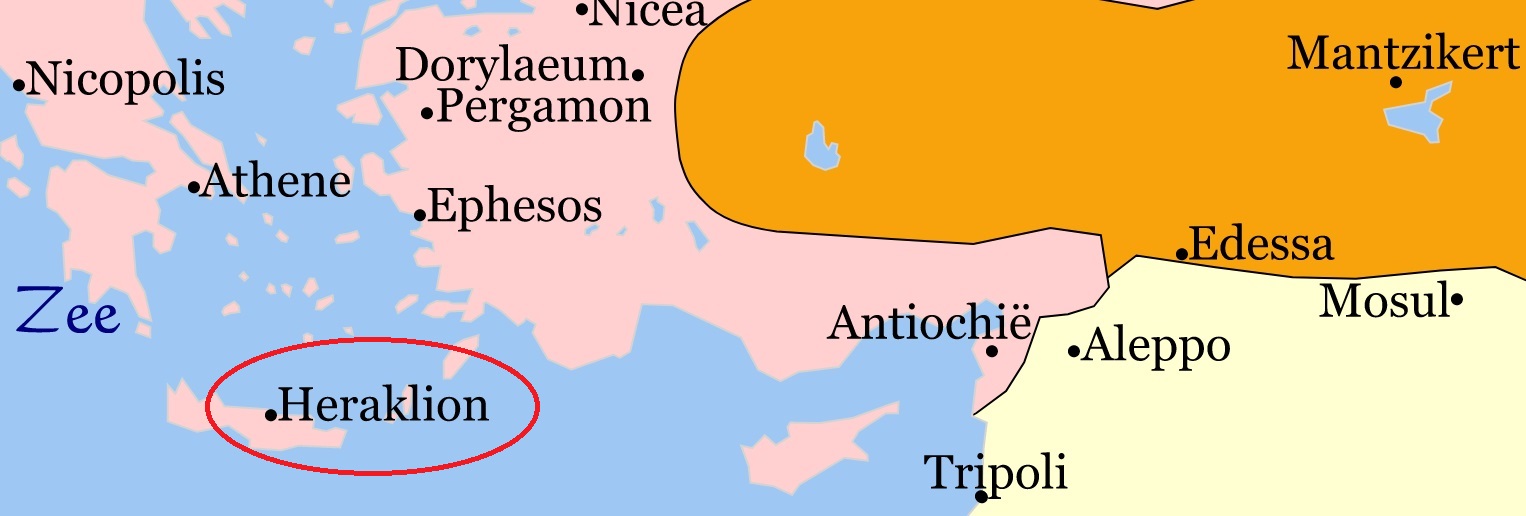 Već 1440. su zabilježeni u Njemačkoj, a u 16.st javljaju se Škotskoj i Švedskoj
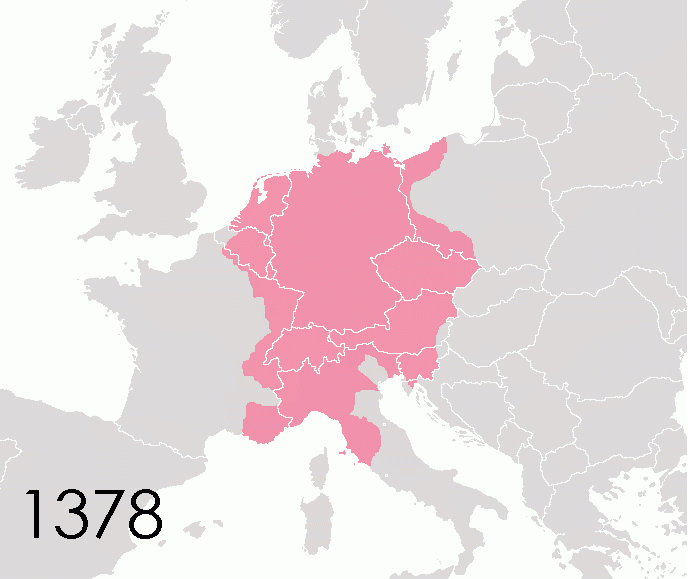 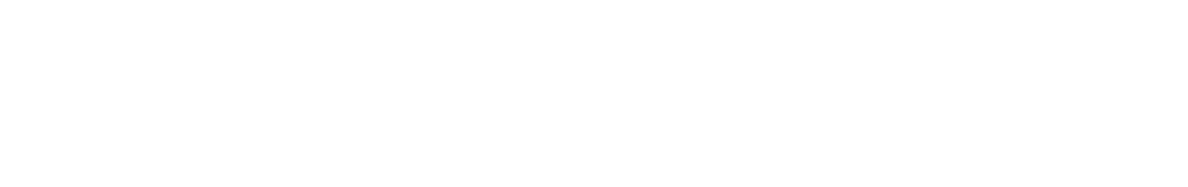 Jedan dio Roma je iz Perzije migrirao sjevernom Afrikom te je u 15. st stigao do Španjolske
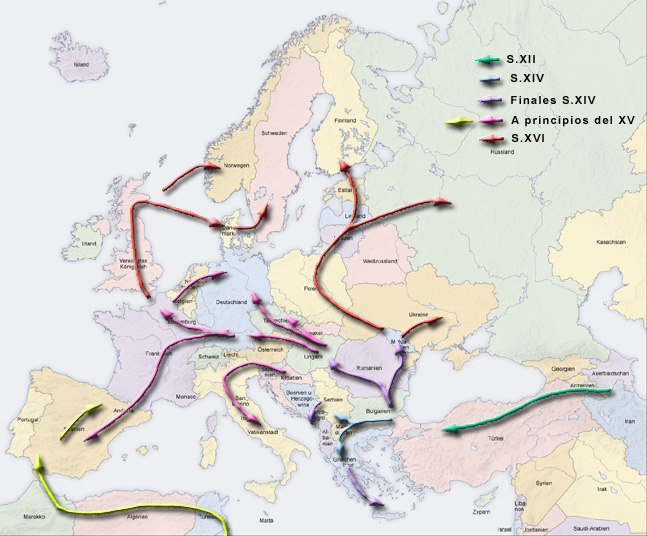 Već  1385.g. su zabilježeni Romi robovi u Vlaškoj (današnja Rumunjska)
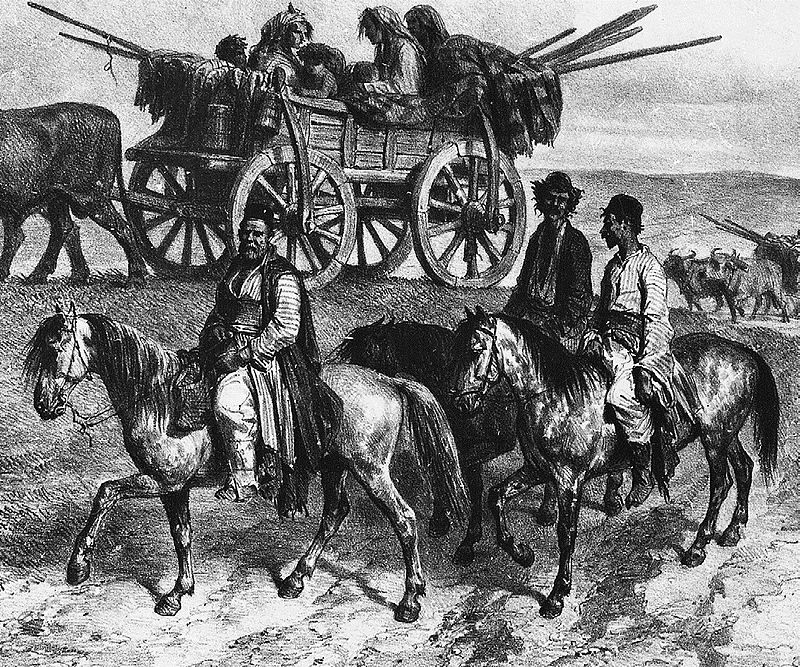 Iako je car Svetog Rimskog Carstva Žigmund Luksemburški tražio primjeren odnos prema Romima mnogi  Njemački i Švicarski gradovi su ih u 15.st protjerali
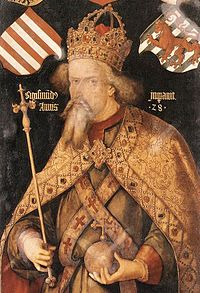 Romi su se na području Rumunjske držali za robove sve do 1856.g.
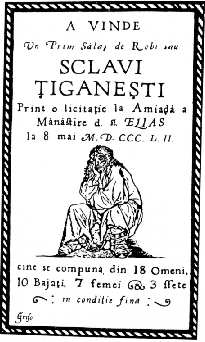 Bajaški jezik Roma u Hrvatskoj je u biti rumunjski jezik koji su usvojili Romi u Rumunjskoj tijekom stoljeća života na tom području (u ropstvu)
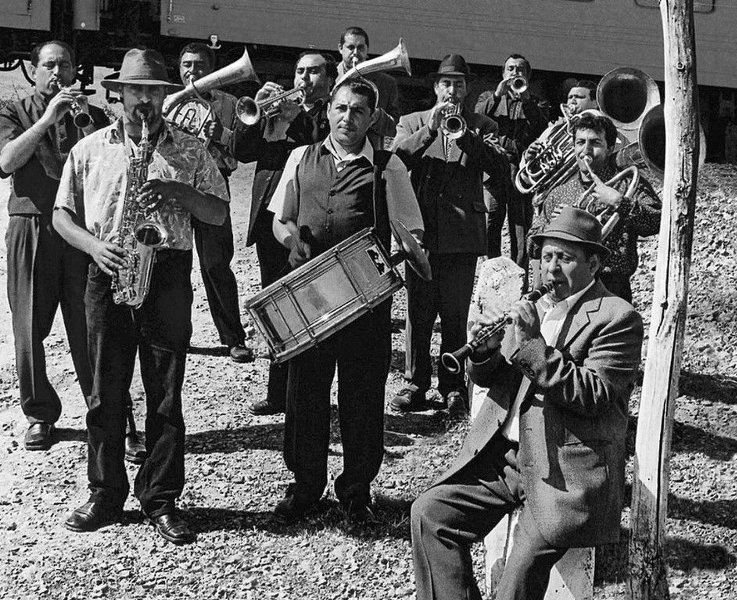 Sredinom 19.st Romi iz Velike Britanije počinju emigrirati u SAD.
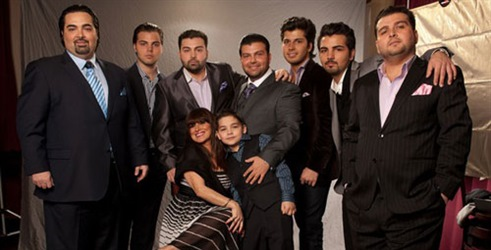 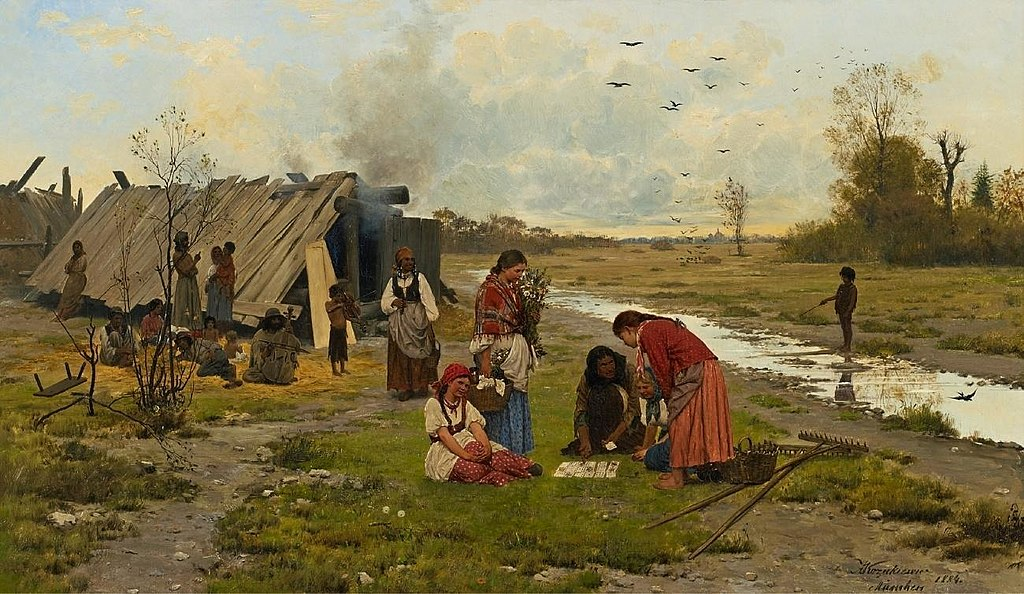 HVALA NA PAŽNJI